Activity Six
Licensing 2.0
Beth Flanagan, Paul Barker
Who Are We?
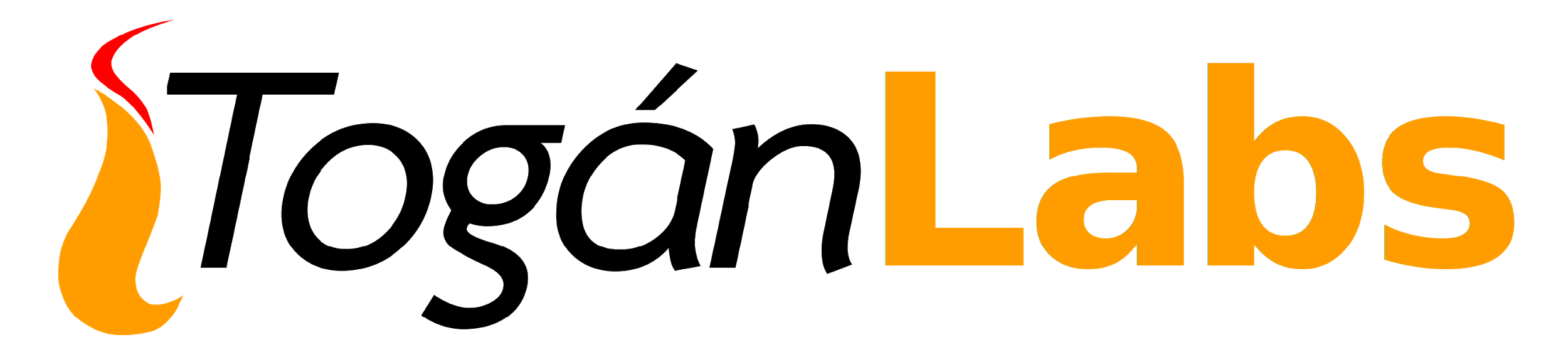 Togán Labs Ltd
Ireland based Embedded Linux Consultancy
Developers of Oryx Linux
OpenChain Partner, strong focus on license compliance 
Beta Five Ltd
Nottingham, UK based
Open Source Consultancy
Linux-based projects from Embedded to Cloud
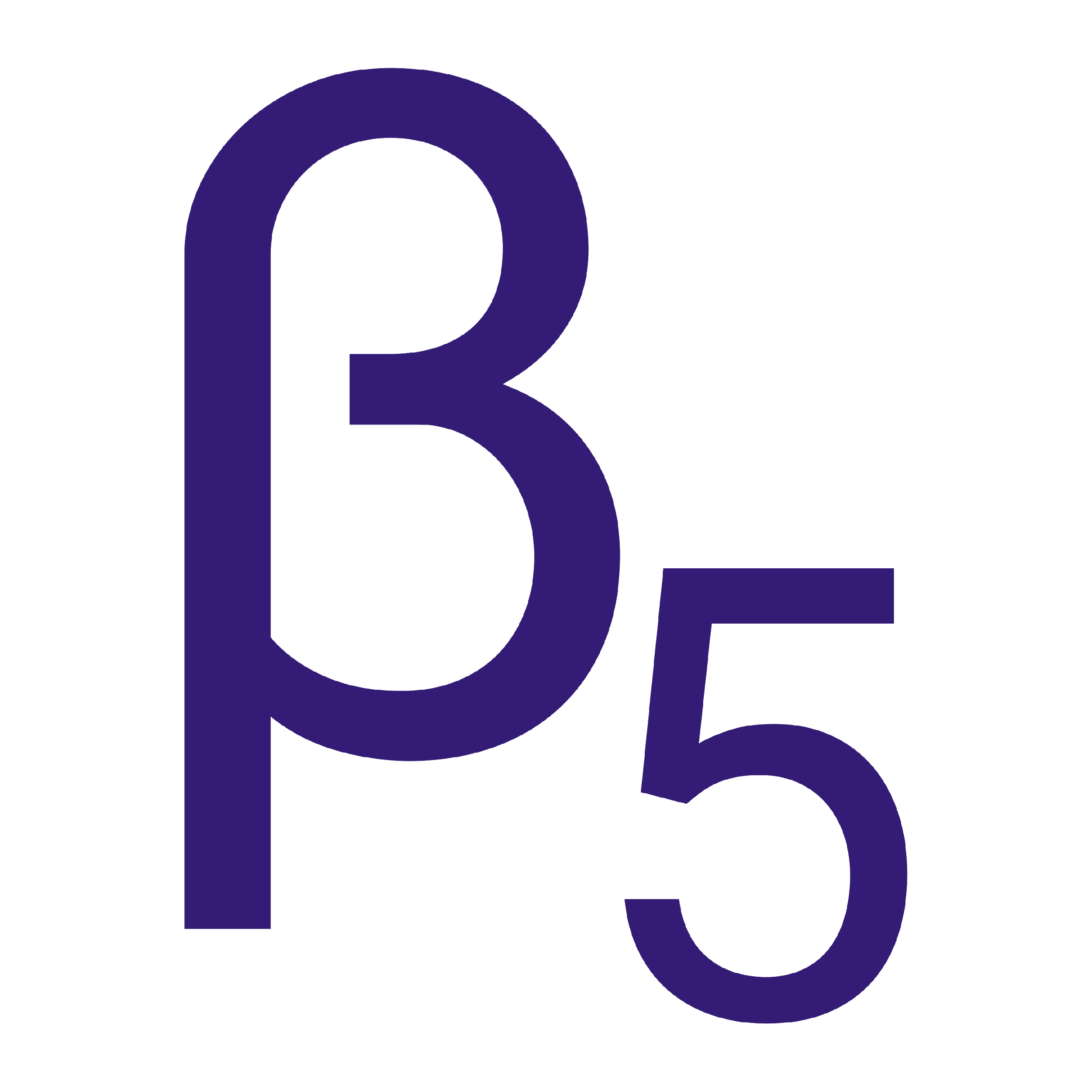 Contact details
For any follow up questions or enquiries

Beth Flanagan, Togán Labs Ltd
pidge@toganlabs.com

Paul Barker, Beta Five Ltd
paul@betafive.co.uk
Overview
Mirror creation
Providing license manifests & text
Providing recipes
How downloads work in bitbake
Sources are fetched into the downloads directory
Git sources are cloned into bare local repositories
Other version control systems are handled similarly
For each successful fetch a ‘.done’ file is created
Why create a mirror?
Best approach for open source distros & BSPs
Makes life easy for downstream Yocto users
Saves you from disappearing sources
Generating mirror tarballs
Bitbake supports mirrorring git sources as a tarball of the bare repository
Again, works similarly for other version control systems

We can create these tarballs automatically during fetch
Set the following variable in local.conf or your distro conf file:
BB_GENERATE_MIRROR_TARBALLS = "1"
Ensuring downloads is populated
Need to be careful here, sources may not be re-downloaded if a recipe is built from sstate
This applies even if downloads is empty
Must explicitly run the fetch task for all recipes in our image, SDK or other targets
Thankfully this can be done via the following methods:
2.5 “sumo” or later:		bitbake <target> --runall=fetch
2.4 “rocko” or earlier:	bitbake <target> -c fetchall
Collecting mirror files
We don’t need the ‘.done’ files in our mirror
We also don’t need the uncompressed bare git repositories and similar directories for other version control systems
We use the following magic: 
	mkdir -p mirror	for f in `find downloads -maxdepth 1 -type f -not -name *.done`; do ln -f $f mirror/`basename $f`; done
These hard links save space but are easy to copy
Serving your mirror
Internally
Local directory
NFS share

Publically
HTTP server
Using the mirror
Local path:
	PREMIRRORS_prepend = " \
	ftp://.*/.*     file://${TOPDIR}/mirror/ \n \
	http://.*/.*    file://${TOPDIR}/mirror/ \n \
	https://.*/.*   file://${TOPDIR}/mirror/ \n \
	git://.*/.*     file://${TOPDIR}/mirror/ \n"
Public mirror:
	PREMIRRORS_prepend = " \
	ftp://.*/.*     https://example.com/mirror/ \n \
	http://.*/.*    https://example.com/mirror/ \n \
	https://.*/.*   https://example.com/mirror/ \n \
	git://.*/.*     https://example.com/mirror/ \n"
Testing your mirror
Set the following in local.conf:
BB_FETCH_PREMIRRORONLY = “1”
The build will then use only the configured mirror
The own-mirrors class
Intended for local testing only
You can set the following in local.conf:
INHERIT += "own-mirrors"SOURCE_MIRROR_URL =	"https://example.com/mirror/"
Do not use this in a distro conf as it supports only one SOURCE_MIRROR_URL value
License manifests
Useful to have a simple list of packages installed and their licenses
This is created automatically during an image build
See tmp/deploy/licenses/<image>-<machine>-<timestamp>
For example:
tmp/deploy/licenses/core-image-base-qemux86-20180926120707/
License manifests (2)
Files created:
package.manifest
Simple list of installed packages
license.manifest
Packages, versions, recipe names and licenses
image_license.manifest
As above for dependencies not directly installed in the image (e.g. bootloader)
License Text
For each recipe you will also find a directory in tmp/deploy/licenses.
This contains license texts
Also contains a recipeinfo file summarising the license and recipe version
Including license text in images
Simple way to ensure end users receive license text
In local.conf or a distro conf you can set:
COPY_LIC_DIRS = “1”
Places license text for each package into /usr/share/common-licenses
COPY_LIC_MANIFEST = “1”
Places previously discussed license.manifest into /usr/share/common-licenses
Including license text in images (2)
One caveat…
COPY_LIC_DIRS and COPY_LIC_MANIFEST only cover packages installed during image creation
Licenses for packages installed via on-target package management are not handled by these methods
Creating license packages
Another variable you can set:
LICENSE_CREATE_PACKAGE = “1”
For each recipe this creates a ${PN}-lic package
E.g. busybox-lic
Adds this as an RRECOMMENDS for the base package
Installs licenses into /usr/share/licenses/${PN}
E.g. /usr/share/licenses/busybox
Providing recipes
The archiver can be used to provide recipes
Creates tarball of the bb file, bbappends & includes
However, this makes it difficult for users to rebuild images
It can be argued from the GPL that providing full layers is required
“scripts used to control compilation and installation”
I’m not a lawyer!
Providing recipes (2)
The best way to handle this is to release your layers
Also ensure you snapshot bitbake and third party layers used to build release images
Recommend you also provide bblayers.conf, local.conf and any other customisation
Releasing your layer
Releasing publically as an open source layer is easiest
You can add your layer to http://layers.openembedded.org/
However, you can also release privately to customers
Give people a source archive or a download link with your product or images
Providing the correct versions
Please don’t just point people at a layer repository or branch
Make sure they get the same exact versions of bitbake and metadata which was used to build your image
Many ways to do this
Tarball
Git submodules
Repo tool
Avoid AUTOREV for releases
Setting SRCREV = “${AUTOREV}” can be great in development
Terrible for releases
People receiving your layer may need to rebuild months or years later and could get a different git commit
Always explicitly set SRCREV when building releases
Don’t be clever
DESCRIPTION = "Node.js modules"LICENSE = "MIT & ISC & Apache-2 & FIPL-1.0 & BSD-2-Clause"DEPENDS = "nodejs-native glfw glew cairo pango jpeg libpng"DEPENDS_class-native = "nodejs-native"PROVIDES = "nodejs-modules"PR = "r2S = "${WORKDIR}/${PN}-${PV}"PD= "${PN}-${PV}/packages"require packages.inc
Don’t be clever
DESCRIPTION = "Node.js modules"LICENSE = "MIT & ISC & Apache-2 & FIPL-1.0 & BSD-2-Clause"DEPENDS = "nodejs-native glfw glew cairo pango jpeg libpng"DEPENDS_class-native = "nodejs-native"PROVIDES = "nodejs-modules"PR = "r2S = "${WORKDIR}/${PN}-${PV}"PD= "${PN}-${PV}/packages"require packages.inc
Wait? Wot?
Don’t be clever
SRC_URI+= "http://registry.npmjs.org/put/-/put-0.0.6.tgz;name=0017put;unpack=yes;downloadfilename=put-0.0.6.tgz;subdir=${PD}/0017-put-0.0.6"LIC_FILES_CHKSUM += "file://real/put-0.0.6/package/LICENSE;md5=b2d989bc186e7f6b418a5fdd5cc0b56b"SRC_URI+= "http://registry.npmjs.org/sax/-/sax-1.2.1.tgz;name=0018sax;unpack=yes;downloadfilename=sax-1.2.1.tgz;subdir=${PD}/0018-sax-1.2.1"LIC_FILES_CHKSUM += "file://real/sax-1.2.1/package/LICENSE;md5=326d5674181c4bb210e424772c60fa80"
SRC_URI+= "http://registry.npmjs.org/through/-/through-2.3.8.tgz;name=0019through;unpack=yes;downloadfilename=through-2.3.8.tgz;subdir=${PD}/0019-through-2.3.8"LIC_FILES_CHKSUM += "file://real/through-2.3.8/package/readme.markdown;md5=6ff48d70322f9b54b7f36536954bca06"LIC_FILES_CHKSUM += "file://real/through-2.3.8/package/LICENSE.APACHE2;md5=ffcf739dca268cb0f20336d6c1a038f1"LIC_FILES_CHKSUM += "file://real/through-2.3.8/package/LICENSE.MIT;md5=e0f70a42adf526e6f5e605a94d98a420"
SRC_URI+=
Trust but verify
meta-license-tools + fossup + fossology
Patched archiver scans
SLOW!!! But finds issues
A lot of knowledge needed about what you’re actually distributing.
USER_CLASSES += "license archiver"COPYLEFT_LICENSE_INCLUDE = "GPL* AGPL* LGPL* MPL*"COPYLEFT_LICENSE_EXCLUDE = "CLOSED Proprietary"ARCHIVER_MODE[src] = "patched"ARCHIVER_MODE[diff] = "0"ARCHIVER_MODE[dumpdata] = "0"ARCHIVER_MODE[recipe] = "1"COPYLEFT_RECIPE_TYPES = "target"INHERIT += "fossology”VM_SPRINT_NUMBER = "054"
Trust but verify
Lets do a FOSSOLOGY CLEARANCE!